Network, Server, or App?
Undoing the Network Blame Game and Getting to the 
Real Root Cause of Slow Application Performance
Chris Greer
Network Analyst | Packet Pioneer LLC
Presenter
Chris Greer
chris@packetpioneer.com
Twitter: @packetpioneer
YouTube: packetpioneer




Network Analysis and Troubleshooting
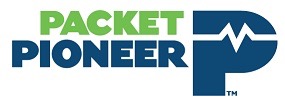 Sick of blame?
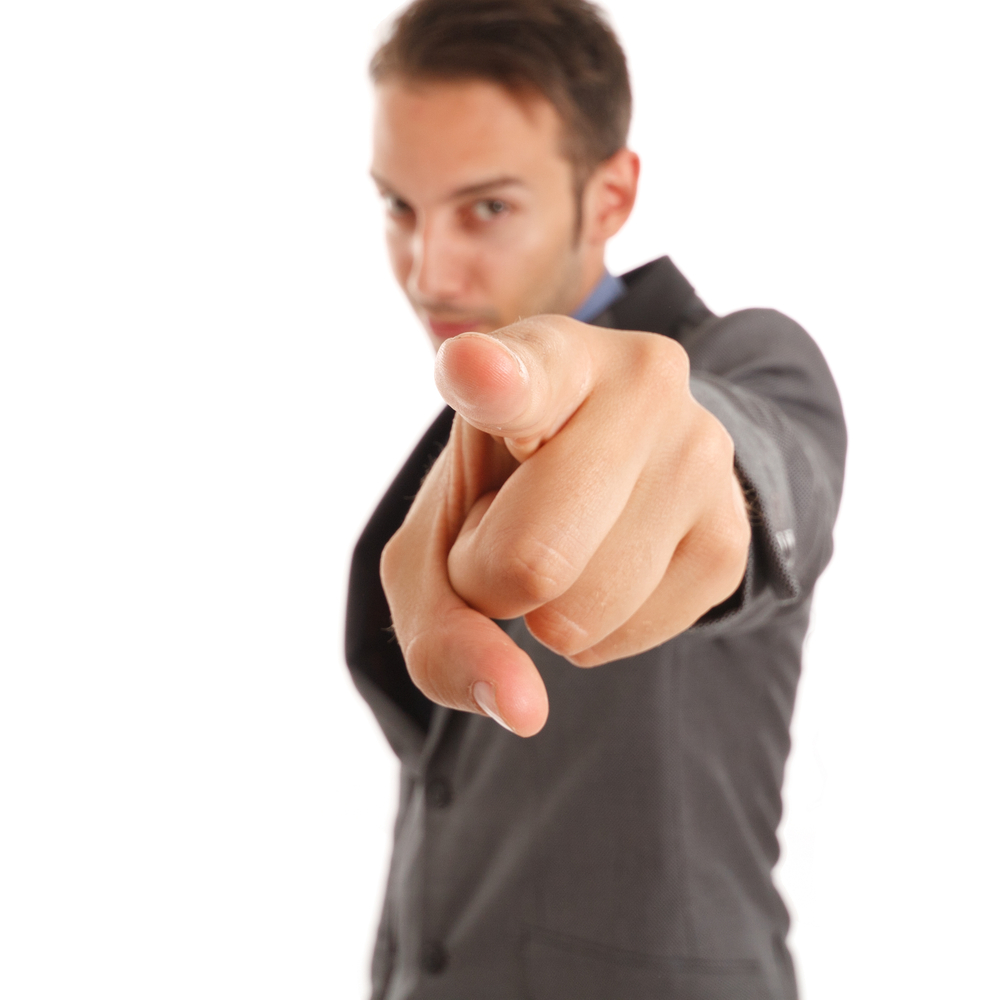 PHYSICAL
DATA LINK
NETWORK
TRANSPORT
SESSION
PRESENTATION
APPLICATION
Start with the transport layer to divide the OSI in half.
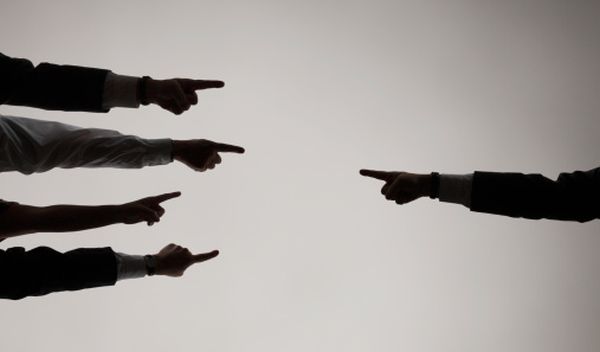 What Should I look for when troubleshooting “slow’?
Wireshark has some great error events to flag TCP problems. 
Use the tcp.analysis.flags filter to spot them quickly, or the intelligent slide bar.
What TCP Events are Flagged?
TCP Retransmissions
TCP Out-of-Orders
Duplicate Acks
Zero Windows







Those are the big ones.
Example 1: Slow Web Download.pcap
Make sure to add a delta time column as well as a TCP Conversation Timer.
Investigate Those Retransmissions
Don’t assume that retransmissions equal network packet loss in all cases. 
Scenario:
Make sure you don’t over-filter
When working to understand the root cause of retransmissions, make sure not to over-filter the trace. 
Dig until you understand it.
TCP Window Problems
Open Example 3_TCP Window Problem.pcap
TCP Keep Alives
These may look bad – but are they? 
Open Example 4_Slow Web Application.pcap
TCP Delayed ACKs
This is the default behaviour of many TCP Stacks. 
 
Open Example 5_Delayed ACKs.pcap
Questions? Thanks for coming! Don’t forget to review.
Presenter
Packet Pioneer LLC
Network Analyst - WCNA

Training and Professional Services
Network and application performance analysis
www.lovemytool.com
www.packetpioneer.com
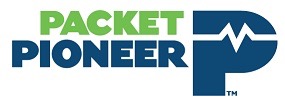 Why TCP?
Important stuff uses it.
Some problems “hide” at this layer.
Key to isolating problem domain.  







Few take responsibility
for it.
PHYSICAL
DATA LINK
NETWORK
TRANSPORT
SESSION
PRESENTATION
APPLICATION
When a problem strikes
Network engineers check network interfaces, utilization levels, link errors and the wireless environment
They want to prove it’s not the network.
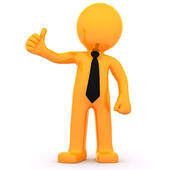 PHYSICAL
DATA LINK
NETWORK
TRANSPORT
SESSION
PRESENTATION
APPLICATION
When a problem strikes
Server and Application support people may check error logs and server resources to see if the issue is theirs.
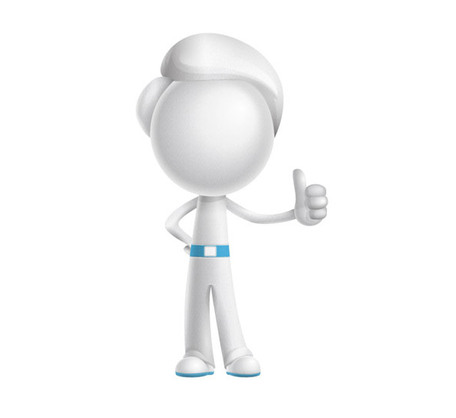 PHYSICAL
DATA LINK
NETWORK
TRANSPORT
SESSION
PRESENTATION
APPLICATION
What if the problem is in the middle? Or.. What if you could use the transport layer to find the real root cause?
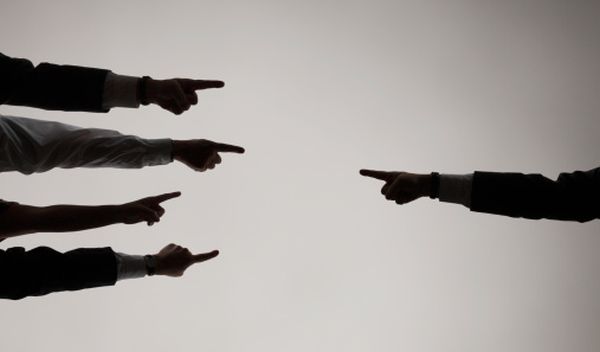 What should I look for in traces?
Wireshark has some great error events to flag TCP problems. 
Use the tcp.analysis.flags filter to spot them quickly, or the intelligent slide bar.
What TCP events are flagged?
TCP Retransmissions
TCP Out-of-Orders
Duplicate Acks
Zero Windows







Those are the big ones.
Example 1:TCP Retransmission.pcap
What causes retransmissions?
Packet Discards
FCS/CRC Errors
Cable/Interface hardware errors.







Those are the big ones.
Make sure you don’t over-filter
When working to understand the root cause of retransmissions, make sure not to over-filter the trace. 
Dig until you understand it. 









TCPRetransFromARPS.pcap
TCP Window Problems
Open Example 3_TCP Window Problem.pcap
TCP Keep Alives
These may look bad – but are they? 
Open Example 4_Slow Web Application.pcap
TCP Delayed ACKs
This is the default behaviour of many TCP Stacks. 
 
Open Example 5_Delayed ACKs.pcap
Questions? Thanks for coming! Don’t forget to review.